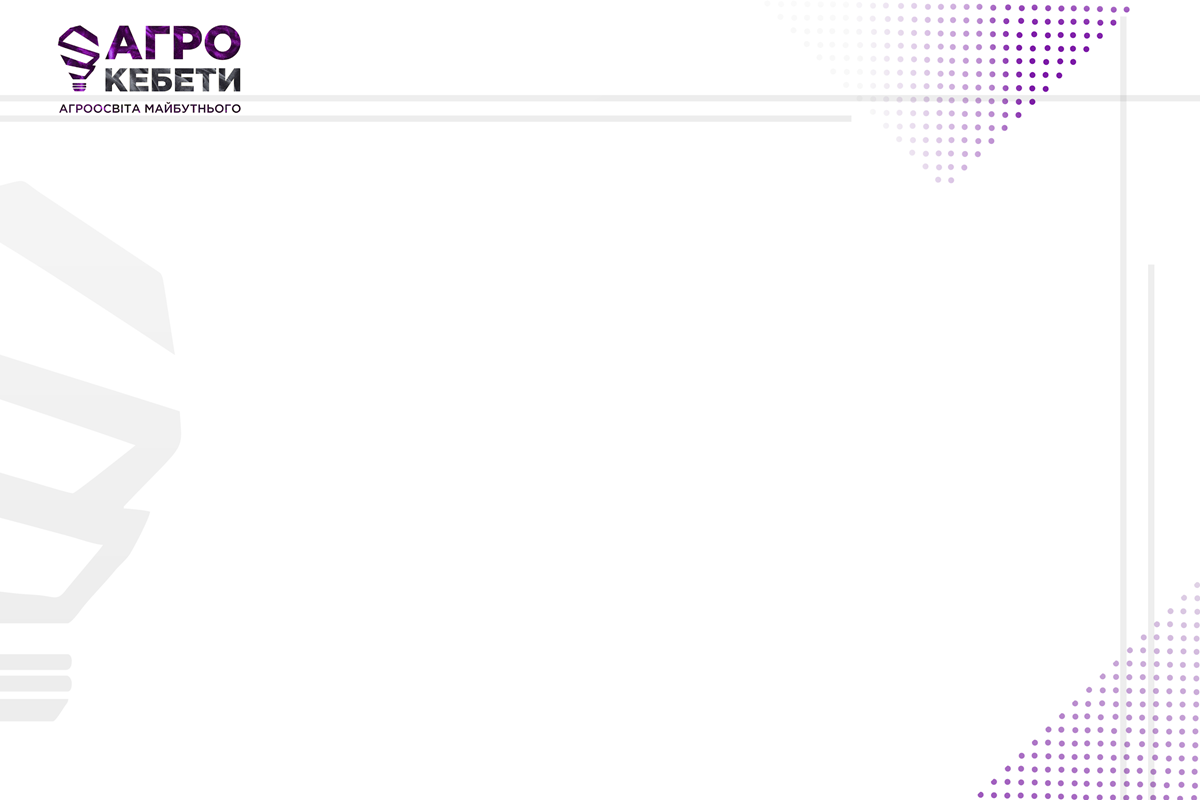 1  СЕМЕСТР (14 тижнів), 2022 - 2024 NEW
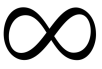 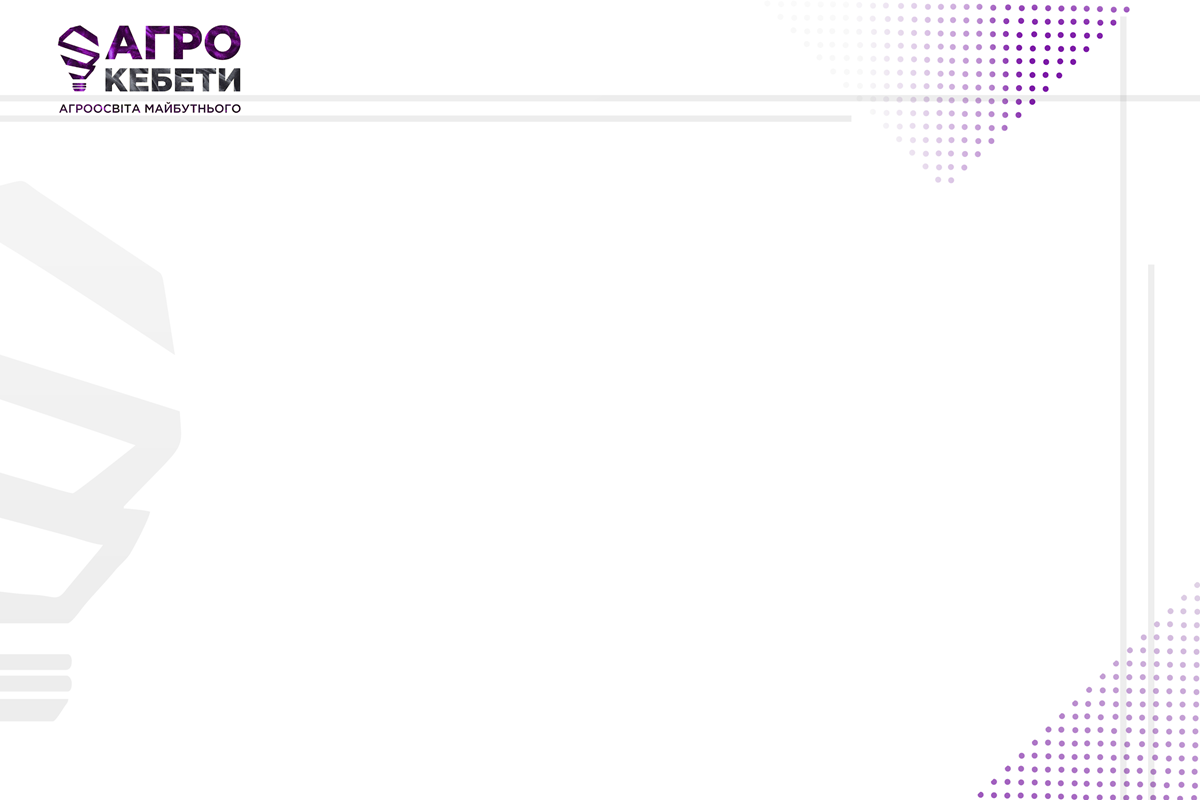 2  СЕМЕСТР (11 тижнів), 2022 – 2024 NEW
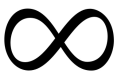 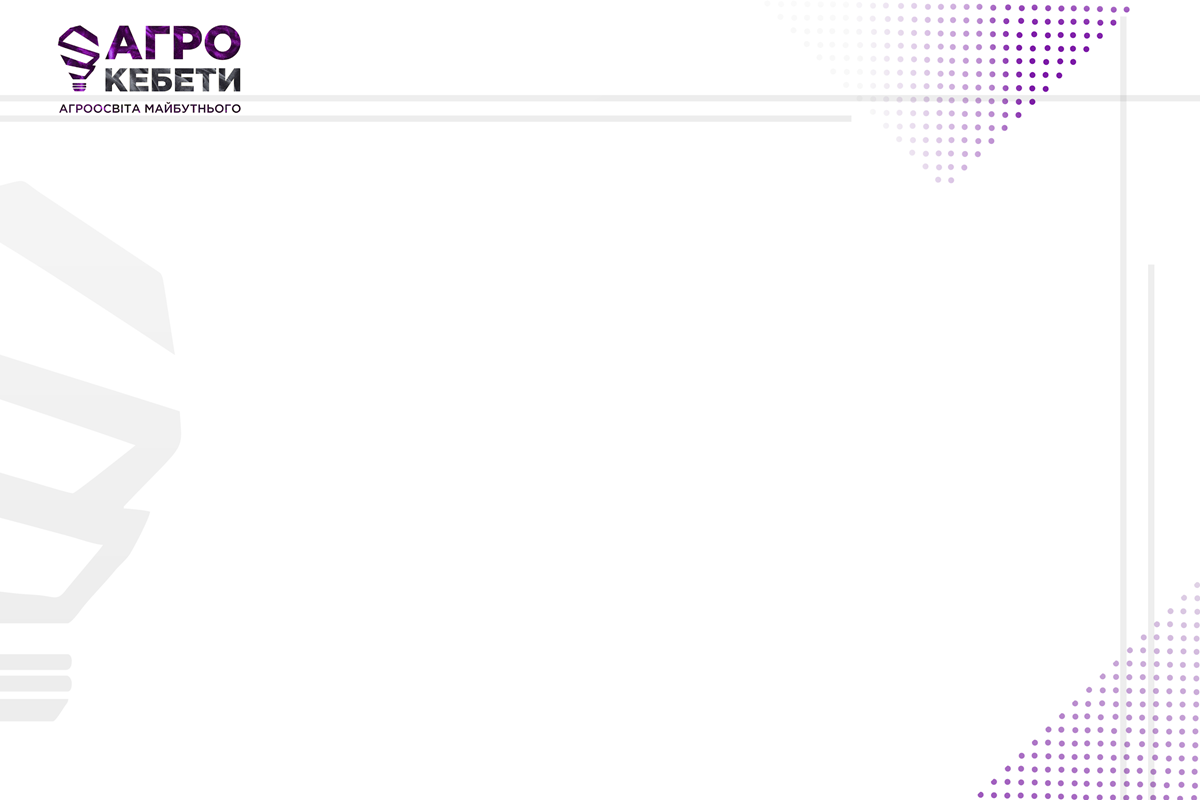 3  СЕМЕСТР (10 тижнів), 2022 – 2024 NEW
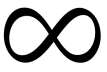